Maths Mentor Meeting
Welcome, apologies and introductions
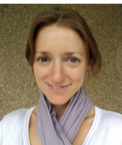 Helen Granger
Curriculum area leader for the Maths PGCE
[Speaker Notes: Mentors all introduced themselves]
Staffing Changes
Jill Barnard
One of the many joys of this job is visiting schools; meeting fellow maths teachers and finding out what is going on in the many wonderful maths departments into which we send our trainees.
 
We work with some terrific mentors at the University – and none more splendid than the maths lot!
Hard working, supportive, kind, thoughtful, generous with their time: maths teachers, so of course, plain speaking and no fuss.
Thank you for all of you for your kindness, support and tolerance over the past four years.
Thank you especially to Paula for letting us bring mathematical mayhem to Fulford, I’ve enjoyed working with you.
 
As my retirement beckons, I am sad to say farewell to you all.
You have been a pleasure and a joy to work with
[Speaker Notes: Jill Barnard retired this summer, here are the words she wished to share with you.]
2. Cohort review
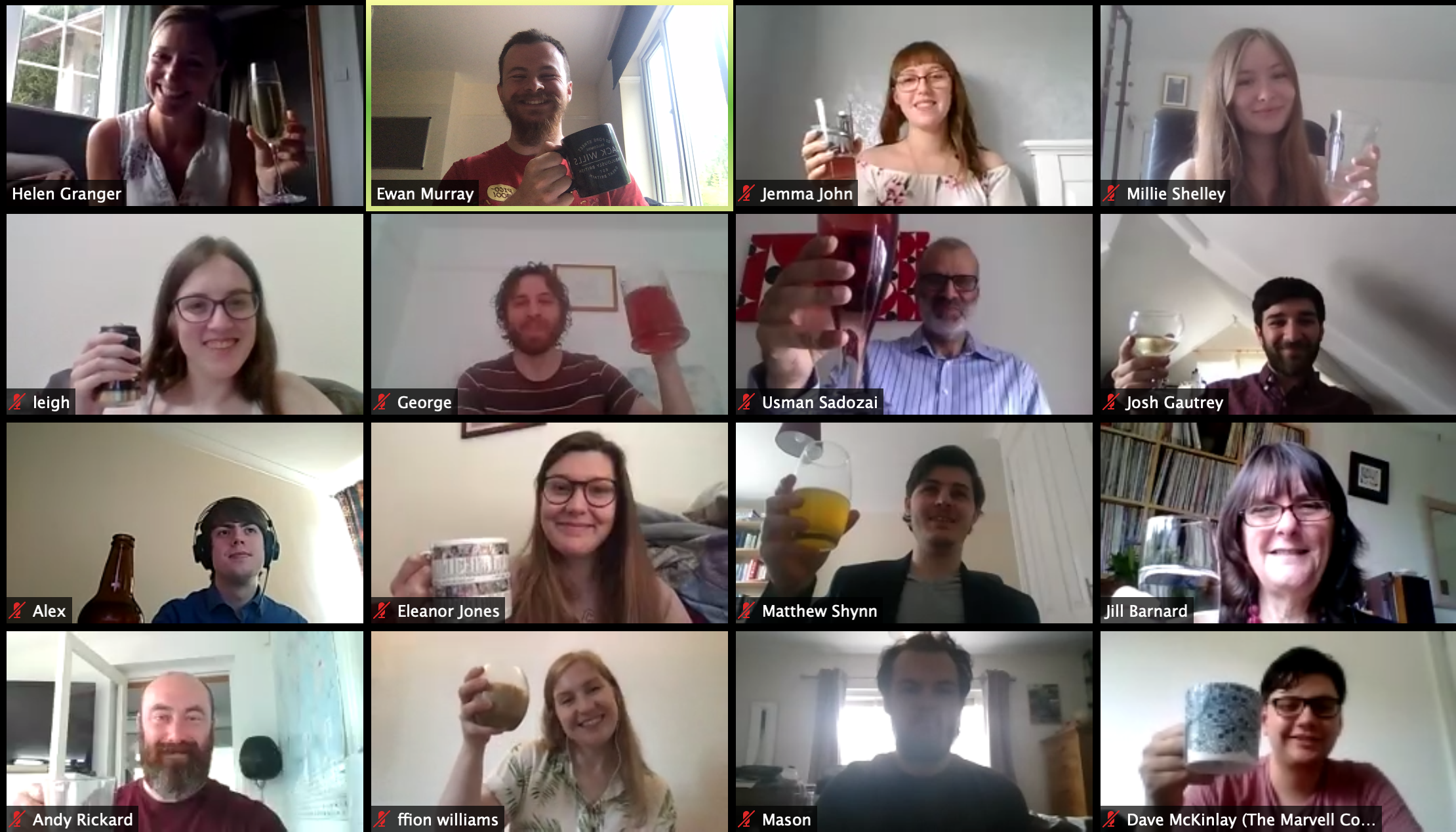 [Speaker Notes: After placements were suspended, we embarked on a fully online programme, taught sessions, peer teaching and tasks in order to successfully launch the cohort into their careers]
Target - less than 15% withdrawal, 85% of those who gain QTS to secure a post, 80% to complete the course graded at least ‘Good’
[Speaker Notes: Lower starting number, withdrawal less, LOA comparable. 
Pleased with anticipated completion rate when the additional placements are passed.
Pleased with number graded as Good – this grading was given 2 months earlier than normal]
3. Cohort Overview
[Speaker Notes: Here are our figures for this year. We have new pathway with Outwood, Teach North. (Last year we recruited 14 then had 3 LOA returners - 17 in total).
We have recruited 15. Recruit next year maybe challenging with no SKE funding confirmed yet]
15 new trainees
2 trainees on additional placements
2 trainees returning from leave of absence in February
[Speaker Notes: 3 mature trainees, usual mix of SKE and maths degrees]
4. Programme Overview
[Speaker Notes: Blue is face to face

Moved to mastery units - https://www.ncetm.org.uk/classroom-resources/secondary-ite-professional-development-materials/
Opportunity to discuss how mentors can use this]
5. Updates - Grading
Using the QTS assessment booklet and in discussion with the trainee, please record in the table below the trainee’s progress towards meeting Part One of the Teachers’ Standards where: 

WT = Working Towards Meeting that Standard 
BS = Below Standard 

Please note that at this stage of their training it is anticipated: 
the majority of  trainees will be working towards (WT) all eight Standards; 
a small number of trainees will have one or more Standards judged to be Below Standard (BS).
[Speaker Notes: No grading
1st Review, just working towards or below standard.
In future reviews,  each standard will be assessed as either a particular strength of the trainees, that the trainee is meeting the standard, positively working towards the standard or below standard.

For the final review, this 4 strands will be there however, each standard must be MET for the trainee to pass. ‘Working towards’, at the final review, denotes ‘failed’.]
5. Updates - Target Setting
In discussion with your trainee please list 3 development targets (linked to the Teachers’ Standards) and suggest concrete actions the trainee can take to help them achieve these targets.  Please note: Set one target that builds on an emerging strength/aspect of teaching the trainee enjoys.
[Speaker Notes: One target should build on something that they are good at or enjoy.]
5. Updates - PebblePad
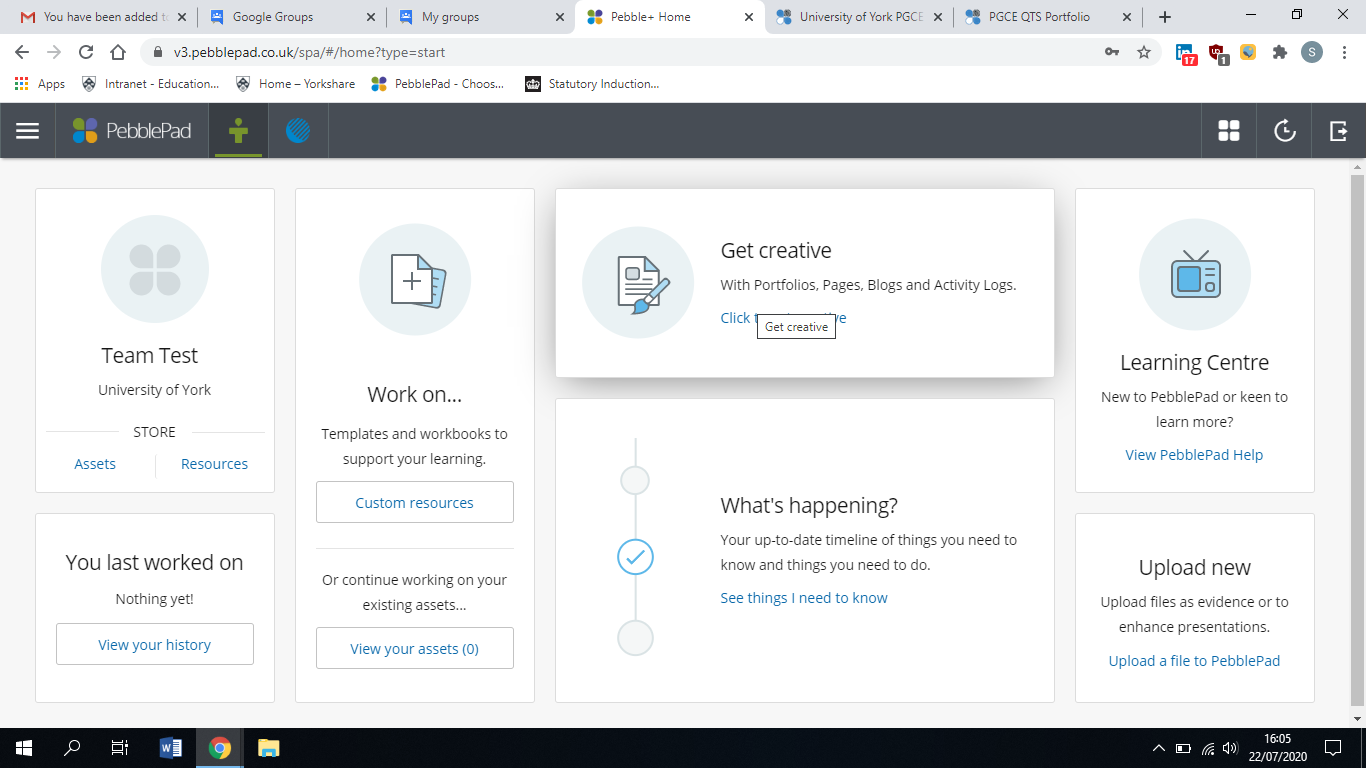 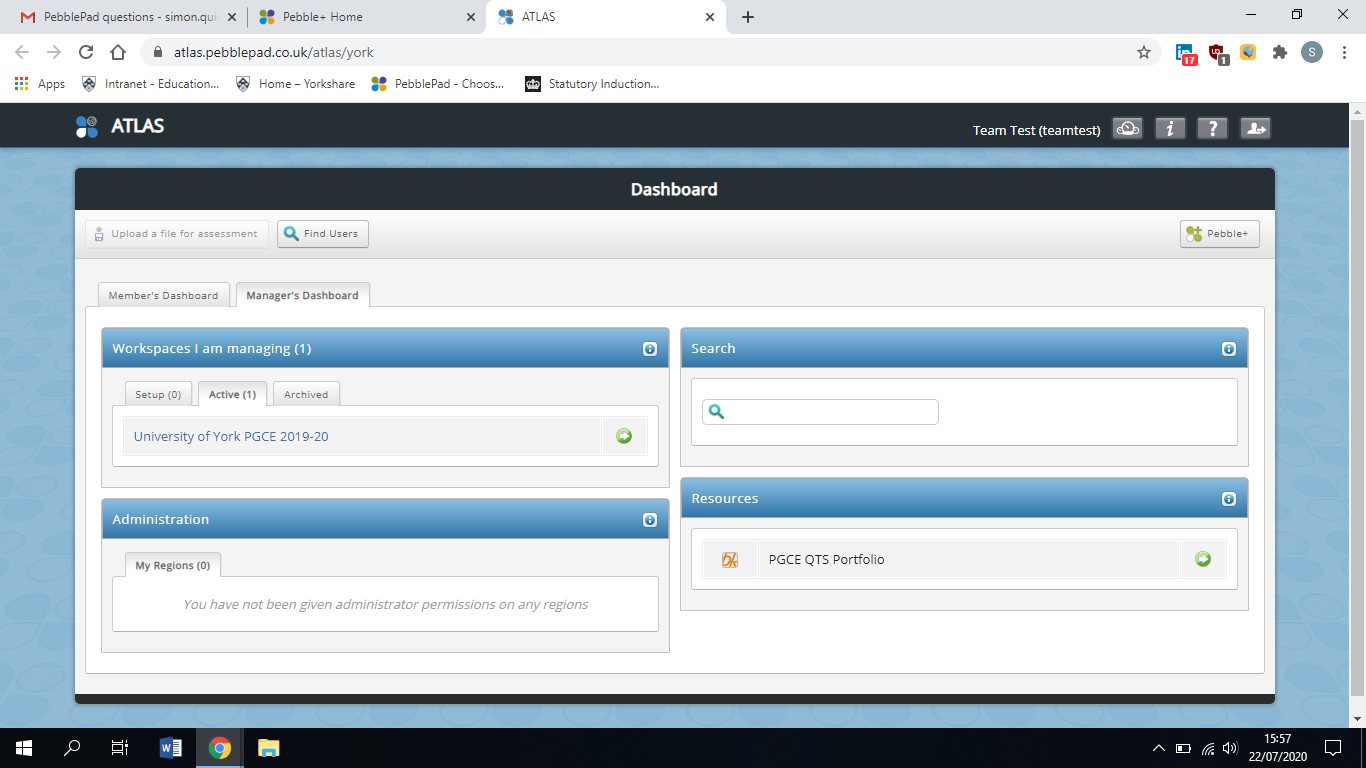 [Speaker Notes: https://www.york.ac.uk/education/pgce/mentors/documentation/

Reviews, mentor meetings, attendance logs and trainee evidence are now all to be captured on pebblepad.
Trainees are to upload one lesson plan/resource/evaluation a week.
You will need to be able to access this.]
5. Updates - Action Plan
85% Completion
85% First posts
Subject and curriculum knowledge
Teaching for Mastery
Manage workload
[Speaker Notes: The first 2 are our standard metric.
Additionally we are looking at ways to support subject and curriculum knowledge - currently through peer teaching, more work over the summer, stronger auditing and reference to auditing.
We are sharing teaching for mastery material
Continuing to support trainees in managing their workload - they are already aware of this in their peer teaching]
6. Questions
7. AOB
[Speaker Notes: Here we discussed the many things trainees need to be aware of when beginning their placements.]